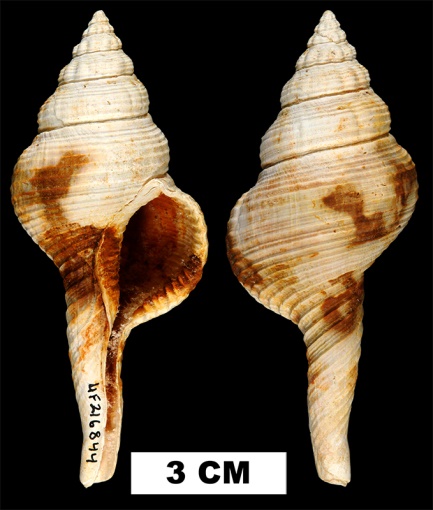 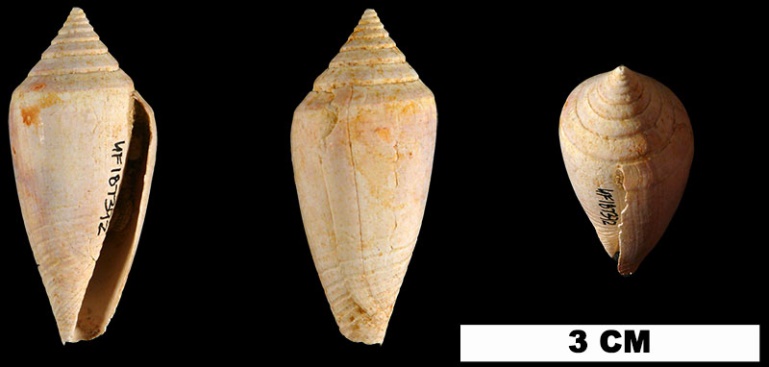 Conasprella marylandica: Predatory cone snail that crawled on the seafloor and hunted and ate worms.
Fusinus equalis: Predatory spindle snail that crawled on the seafloor and hunted snails, clams, or worms.
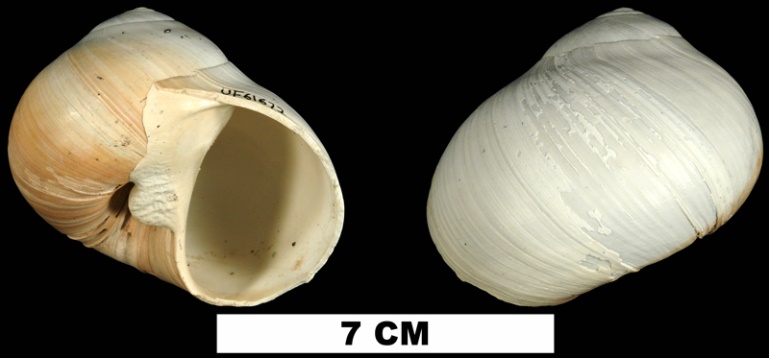 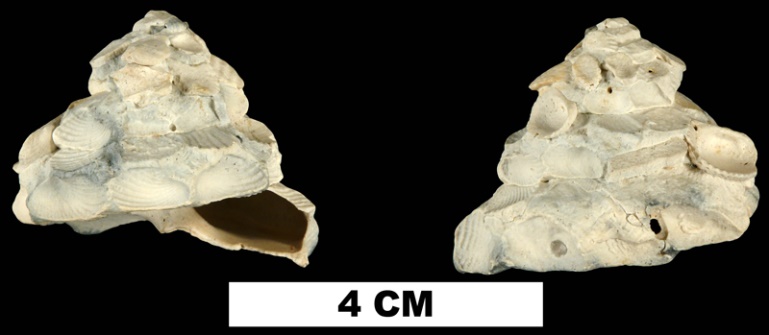 Xenophora floridana: Carrier snail that cemented the shells of other mollusks to its own shell, perhaps for camouflage; fed on algae or organic matter in the sediment.
Neverita duplicata: Predatory snail that crawled on the seafloor and hunted snails and clams; attacked its prey by drilling small holes in their shells.
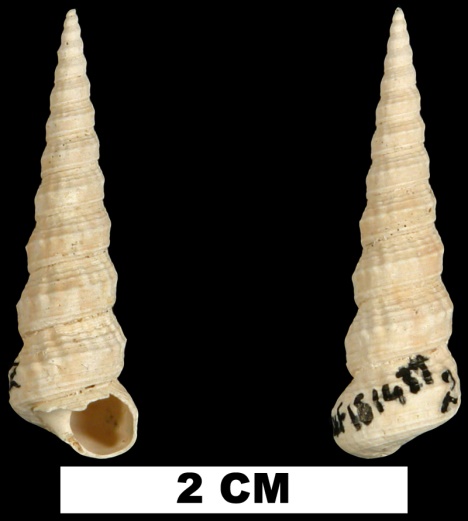 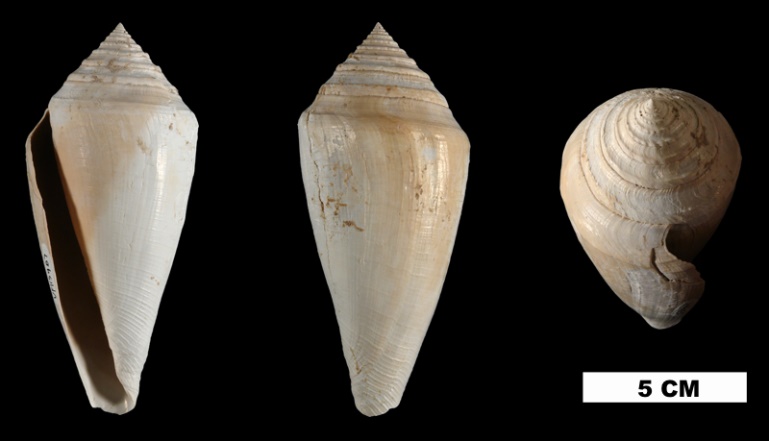 Conus adversarius: Predatory cone snail that crawled on the seafloor and hunted and ate worms.
Turritella subannulata: Turret snail that mostly rested on the seafloor and gathered food particles from the seawater (suspension feeder).
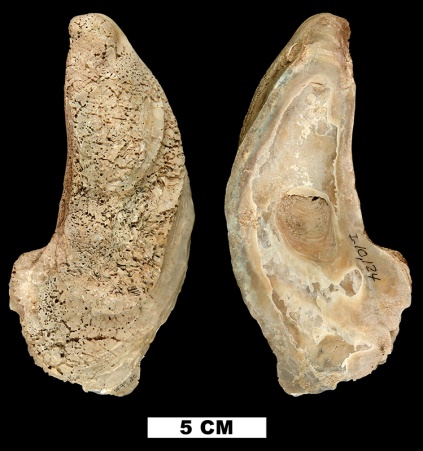 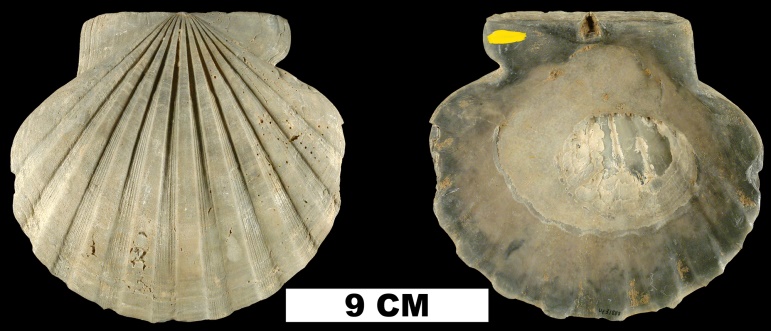 Chesapecten jeffersonius: Scallop that lived on the surface of the seafloor and gathered food particles from the seawater (suspension feeder); could swim small distances if disturbed by "flapping" the two valves of its shell.
Crassostrea virginica: Oyster that lived cemented on the surface of the seafloor and gathered food particles from the seawater (suspension feeder); sometimes formed small reefs.
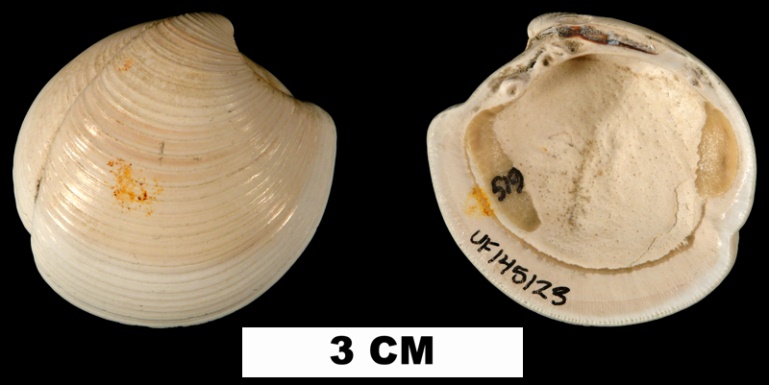 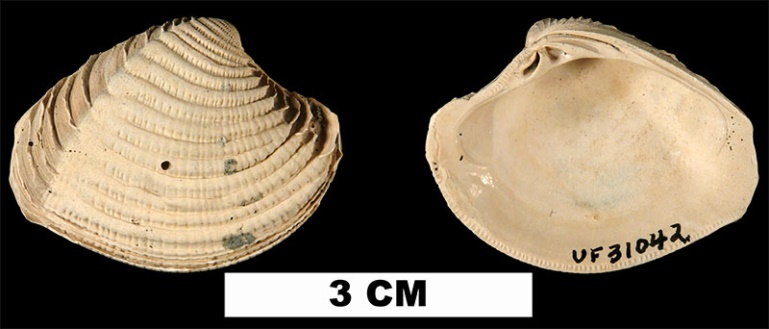 Lucina pensylvanica: Lived in soft mud with symbiotic bacteria that helped the lucine clam to gather nutrients necessary for survival.
Panchione ulocyma: Venus clam that lived in soft sand or mud and gathered food particles from the seawater (suspension feeder).
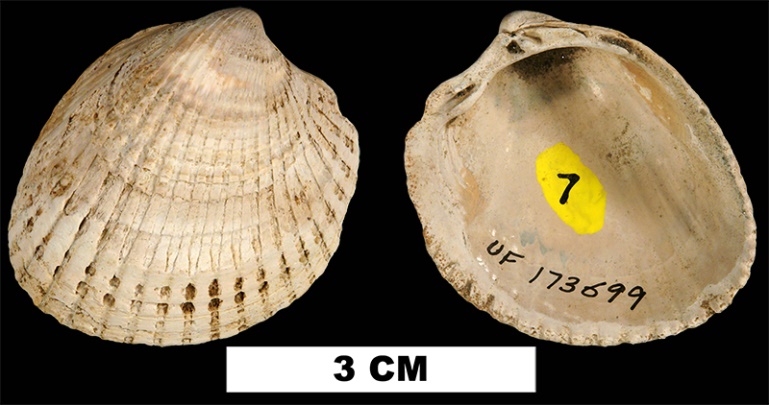 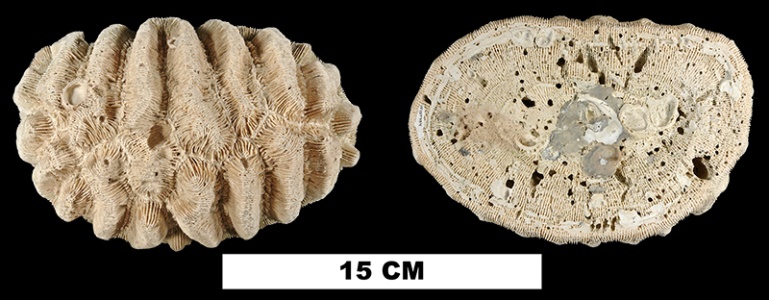 Planicardium virginianum: Cockle clam that lived buried just below the surface of the seafloor and gathered food particles from the seawater (suspension feeder); could move quickly if disturbed.
Manicina areolata: A stony coral that lived in shallow water; fed by grabbing small bits of food that passed by using very small, stinging tentacles.